Not Your Father’s Identity Standards
Why SSI (Self-Sovereign Identity) Standards Will Not Look Like What Has Gone Before
Drummond Reed
Chief Trust Officer, Evernym
Trustee, Sovrin Foundation
MyData2018
Helsinki
30 August 2018
Who Am I?
Years
20 years in Internet Identity
13 years (all 26 instances) of Internet Identity Workshop
15 years in Internet Identity standards
W3C
OASIS
IETF
OpenID Foundation
2
Who Am I?
Hats
Chief Trust Officer, Evernym
Trustee, Sovrin Foundation
Chair, Sovrin Trust Framework 
Co-Chair, Decentralized Identity Foundation ID WG
Co-Chair, OASIS XDI TC
Principle Investigator, U.S DHS DID and DKMS Projects
Co-Editor, W3C DID Spec
3
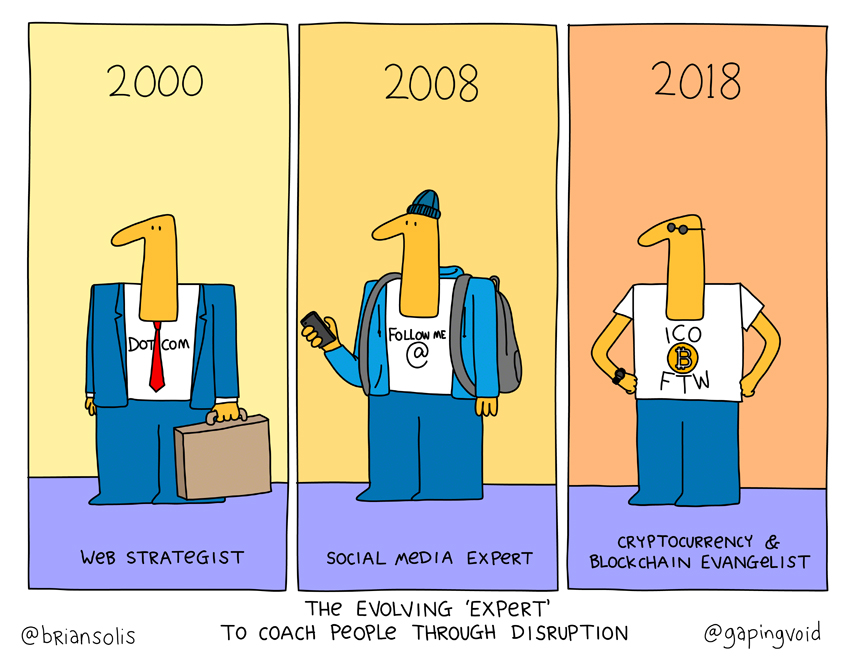 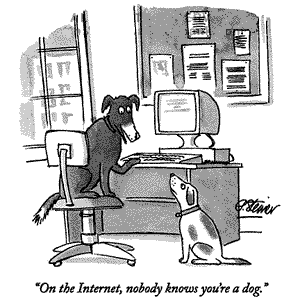 © The New Yorker
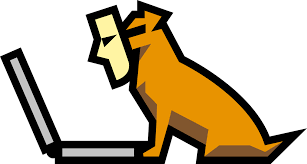 Internet Identity Workshop
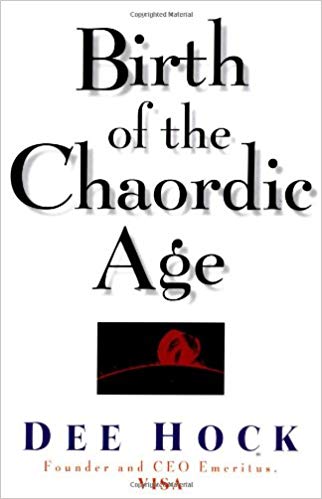 7
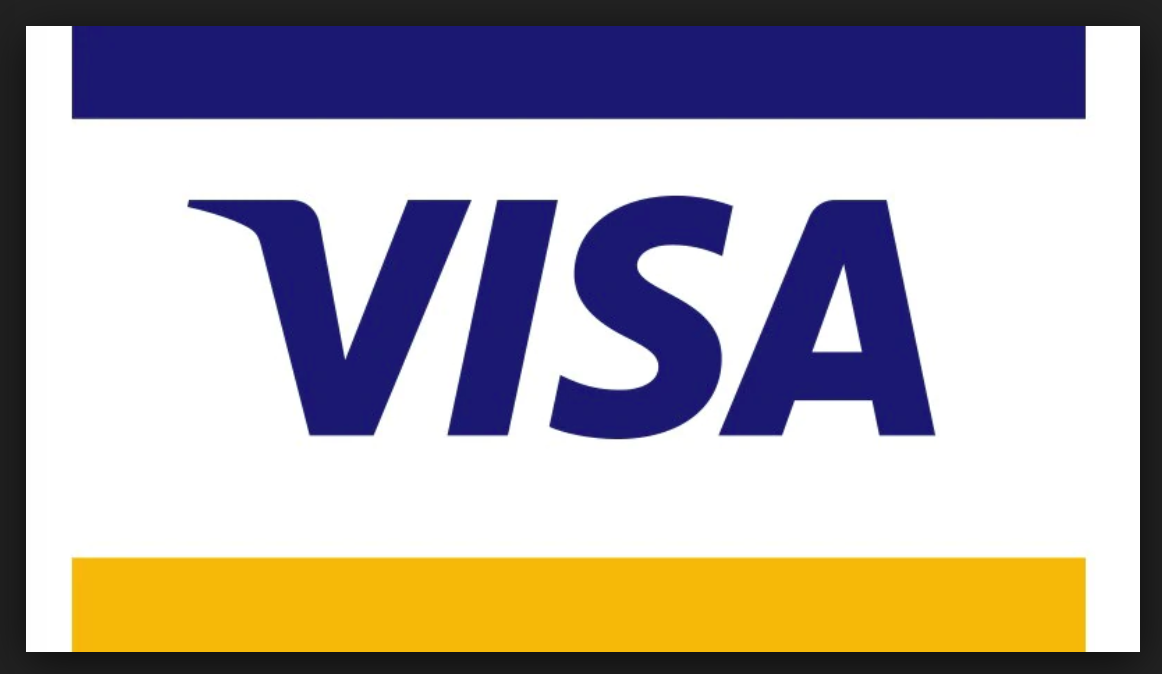 8
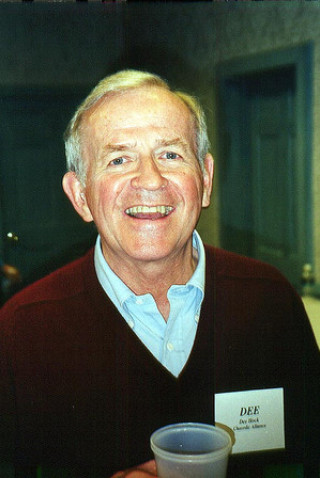 9
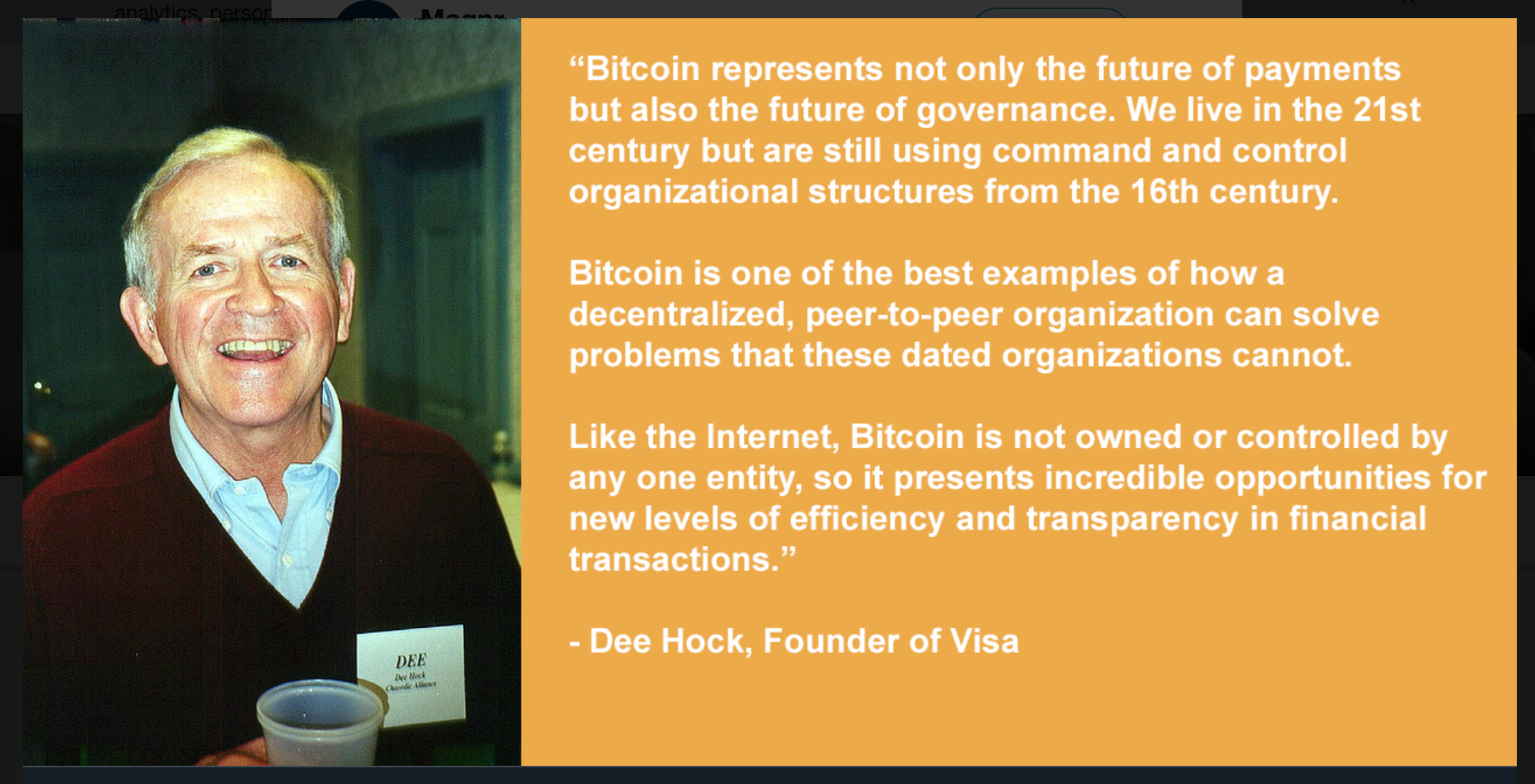 10
SSI (Self-Sovereign Identity) standards will not be like conventional identity standards because they must incorporate:
Decentralization
Governance
11
First, decentralization means SSI technical standards will be a combination of de jure (standards bodies) and de facto (community adoption)
12
De Jure Standards: The Three Models of Digital Identity
#1: Siloed (Centralized) Identity
Org
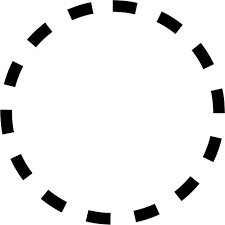 Account
You
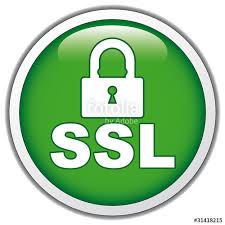 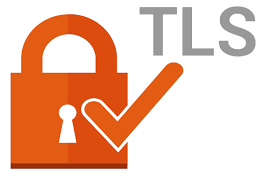 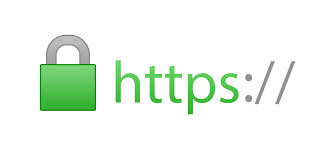 Standards:
#2: Third-Party IDP (Federated) Identity
IDP
Org
Account
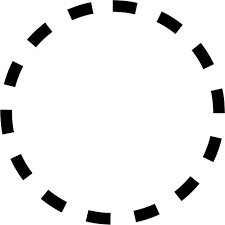 You
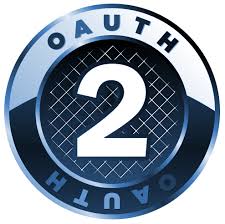 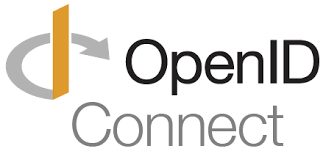 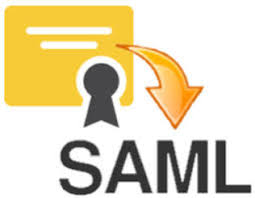 Standards:
#3: Self-Sovereign Identity (SSI)
You
Peer
Connection
Distributed Ledger (Blockchain)
#3: Self-Sovereign Identity (SSI)
Get credential
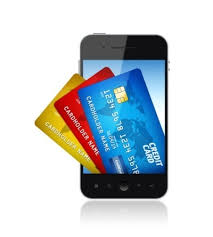 Digitalwallet
Peer
#4 Verifiable Credentials
#2DKMS
#3 DID Auth
Connection
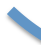 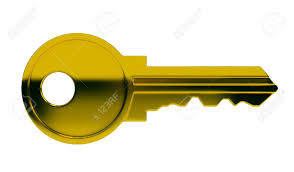 Show credential
#1DIDs
Distributed Ledger (Blockchain)
Emerging De Jure Standards for SSI
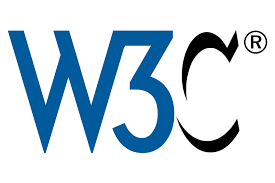 Verifiable Credentials
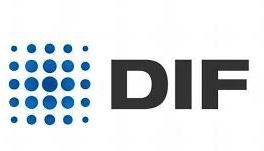 DID Auth
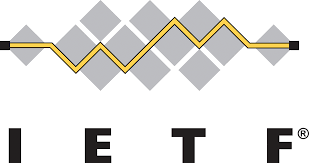 DKMS (Decentralized Key Management System)
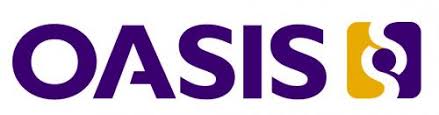 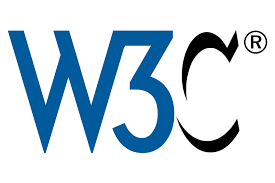 DID (Decentralized Identifier)
De Facto Standards: The SSI Protocol
SSI Architecture
You
Peer
Connection
Distributed Ledger (Blockchain)
SSI Protocol
How agents talk to each other…
Agent
Agent
Connection
…and understand each other
Distributed Ledger (Blockchain)
The SSI protocol is evolving so rapidly enough that it will become a de facto standard long before de jure
22
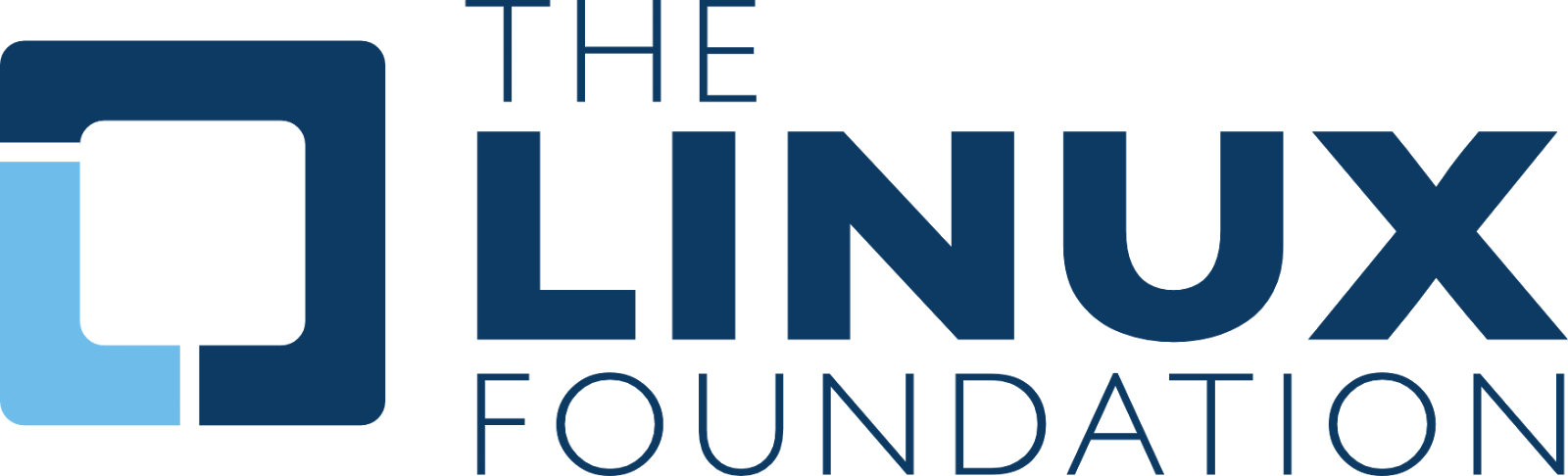 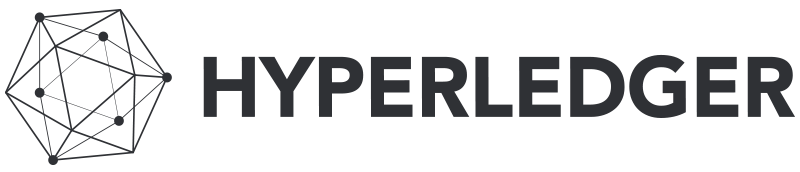 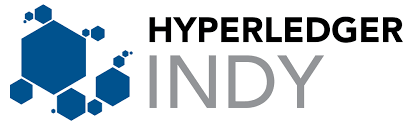 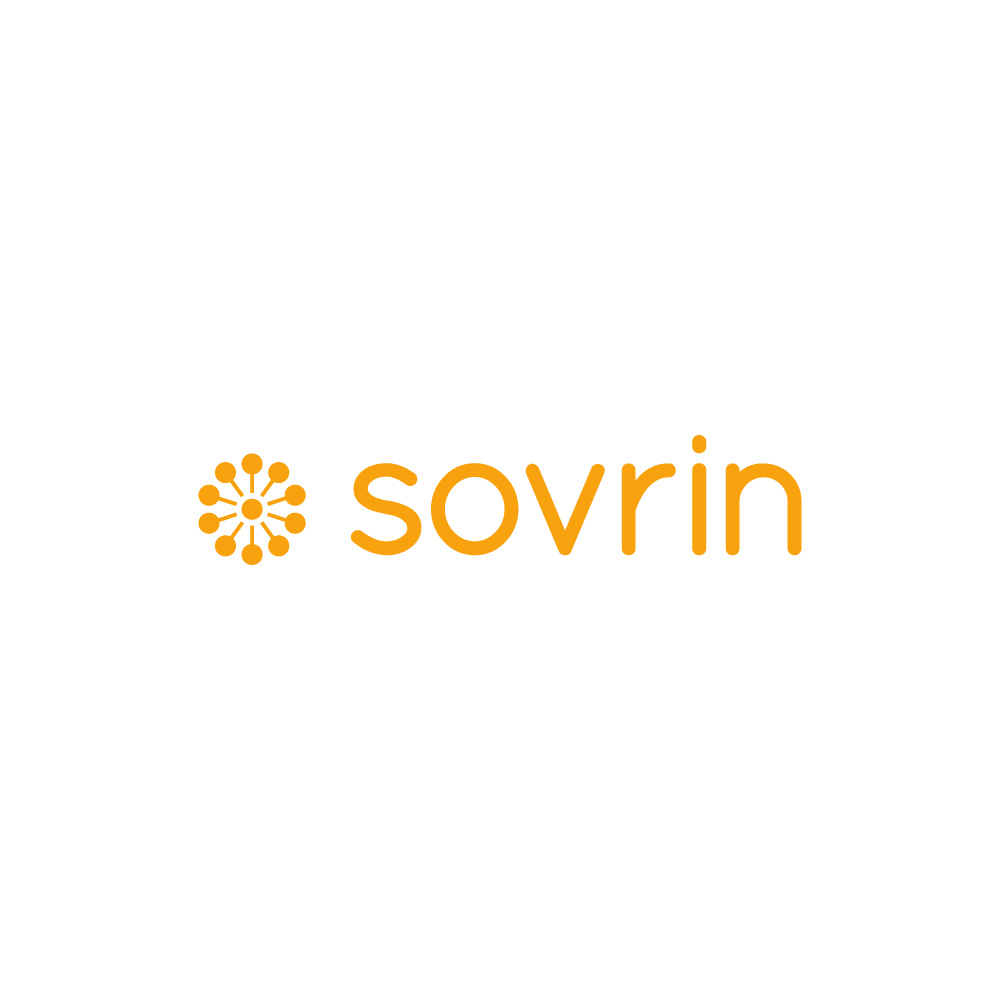 Governance Standards: The Role of Trust Frameworks
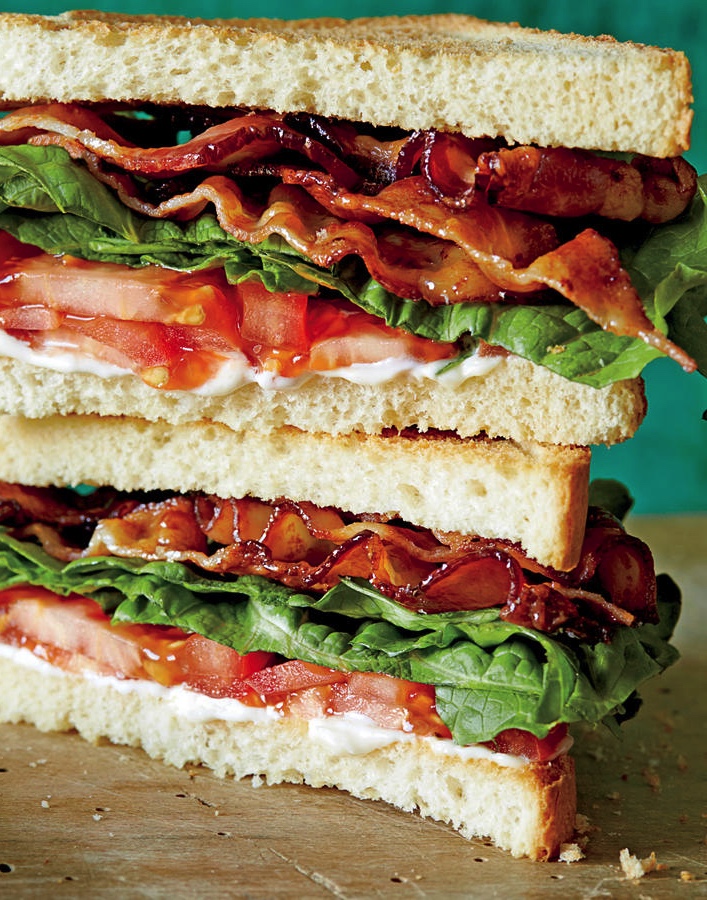 Business Policies
LegalPolicies
TechnicalPolicies
A trust framework is…
A set of business, legal, and technical rules which members of a community agree to follow in order to achieve trust online
26
Example: a credit card network relies on a trust framework to establish trust between the parties
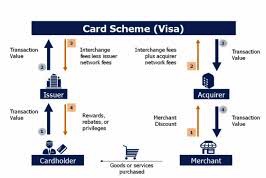 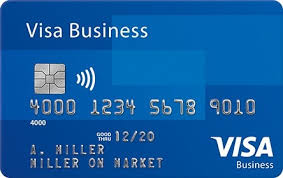 27
Similarly, the trust in any SSI digital credential will depend on the trust framework under which it is issued
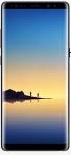 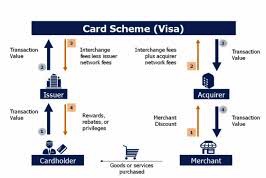 Digital Credential
28
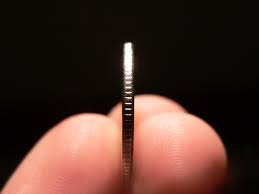 Digital Credential
Trust Framework
29
This is why SSI is going to lead to an explosion of trust frameworks
30
The Sovrin Trust Framework: 3 Layers of Enablement
Cryptographic Trust
Public
Payment
Layer One: Sovrin Public Ledger
Main
Internal
Pool
Config
Layer Two: Agent-to-Agent Protocol
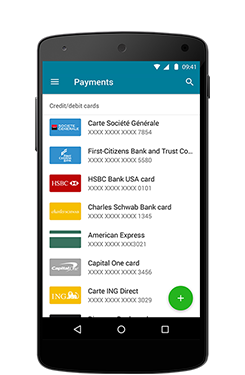 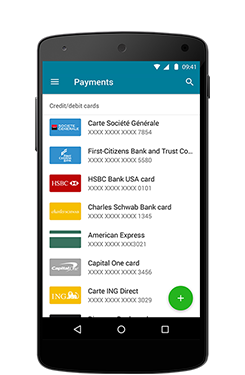 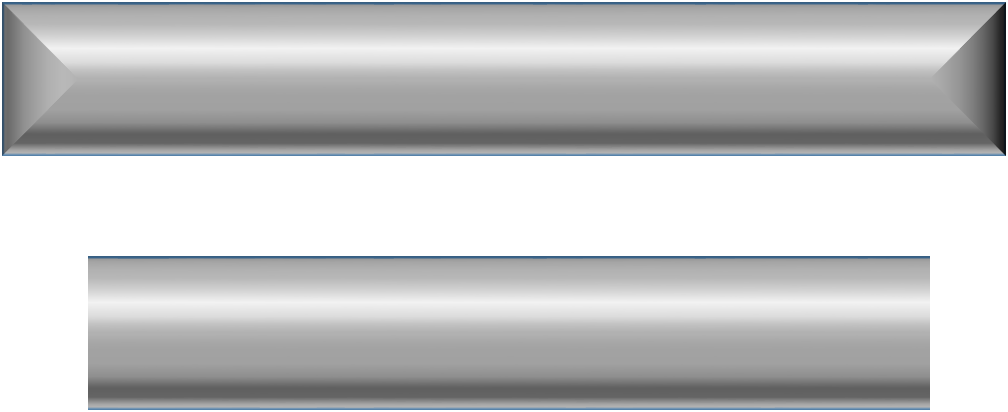 Connection
Agent + Wallet
Agent + Wallet
Cryptographic Trust
Public
Payment
Layer One: Sovrin Public Ledger
Main
Internal
Pool
Config
Layer Two: Agent-to-Agent Protocol
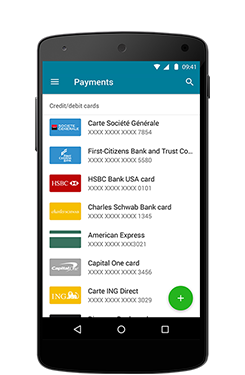 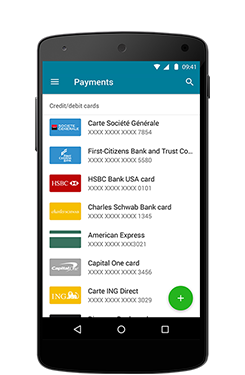 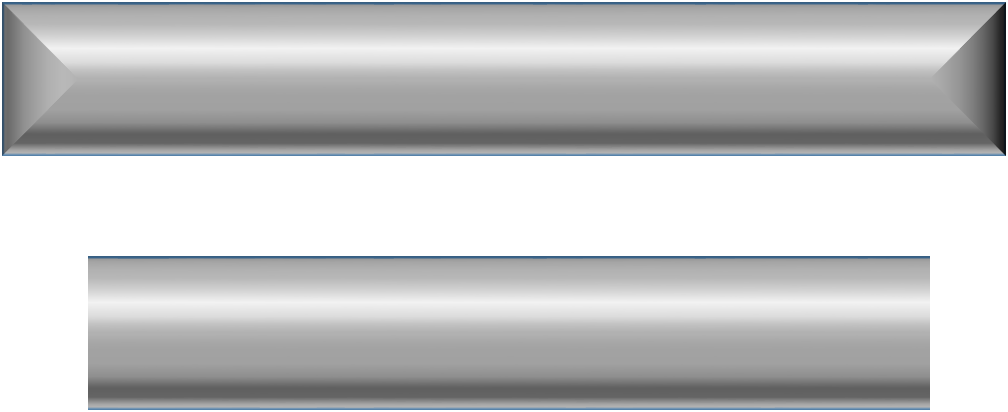 Connection
Agent + Wallet
Agent + Wallet
Cryptographic Trust
Public
Payment
Layer One: Sovrin Public Ledger
Main
Internal
Pool
Config
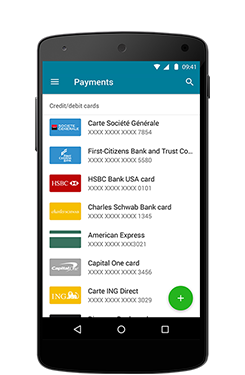 ✔
Verifiable Credential
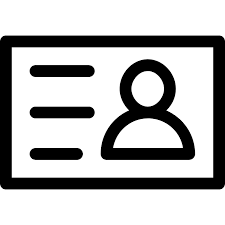 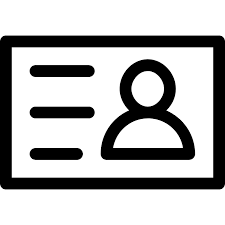 Proof
Layer Three: Credential Exchange
Holder
Human Trust
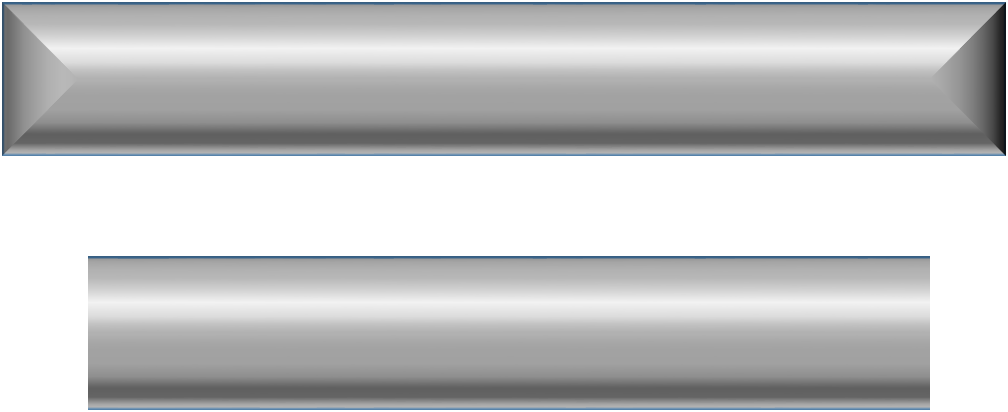 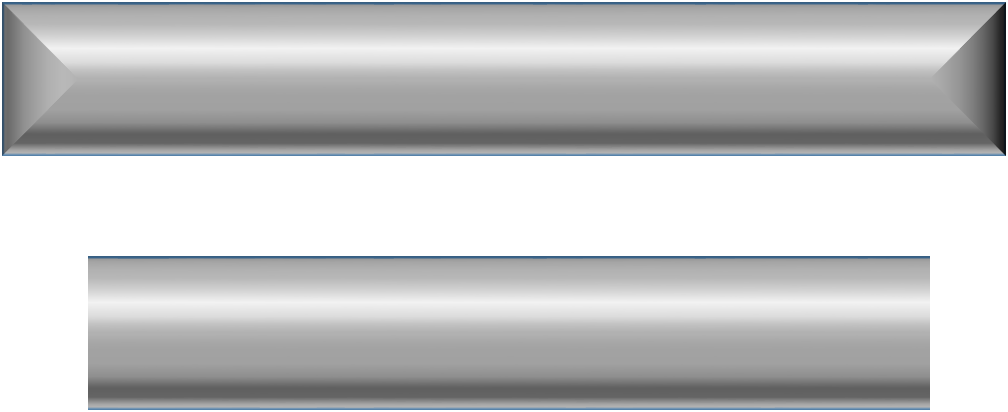 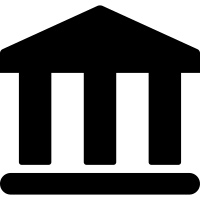 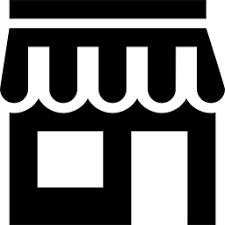 Trust
Issuer
Verifier
Layer Two: Agent-to-Agent Protocol
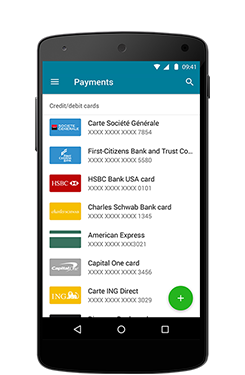 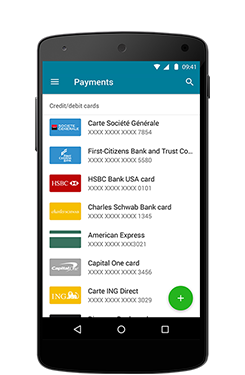 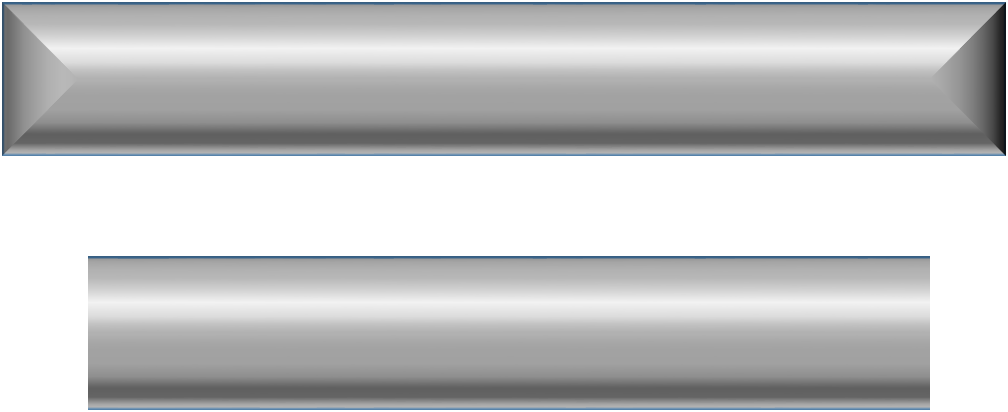 Connection
Agent + Wallet
Agent + Wallet
Cryptographic Trust
Public
Payment
Layer One: Sovrin Public Ledger
Main
Internal
Pool
Config
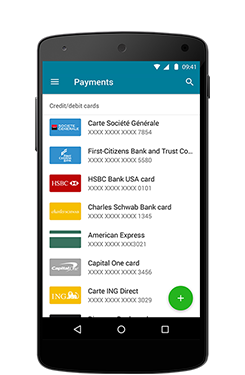 ✔
Verifiable Credential
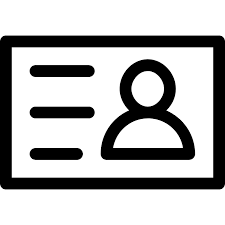 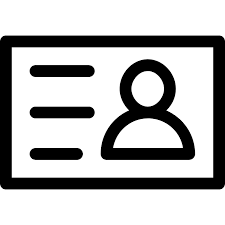 Proof
Layer Three: Credential Exchange
Holder
Human Trust
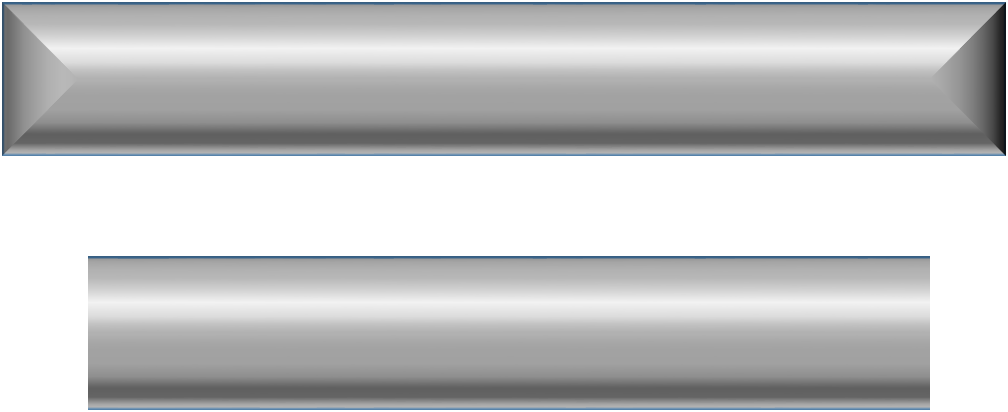 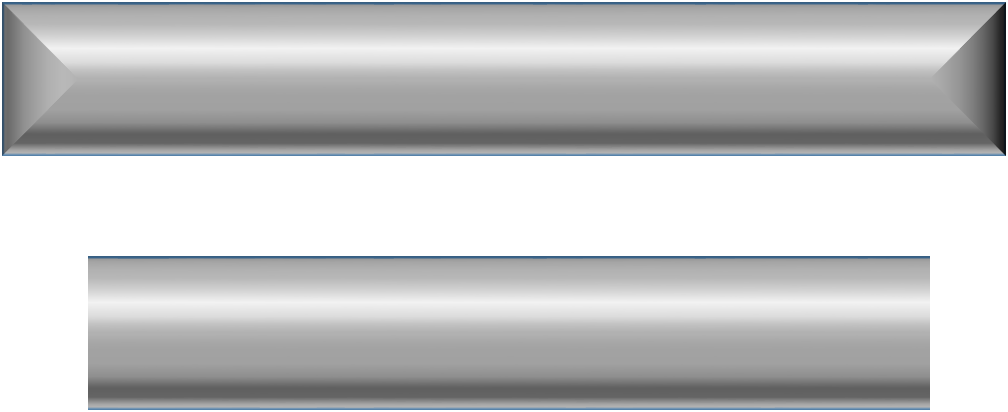 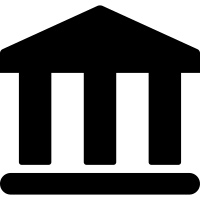 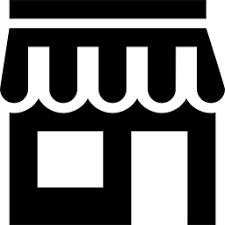 Trust
Issuer
Verifier
Layer Two: Agent-to-Agent Protocol
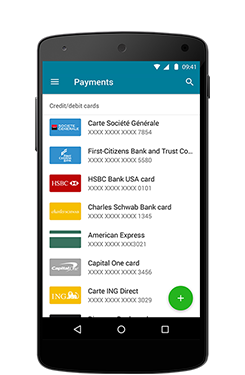 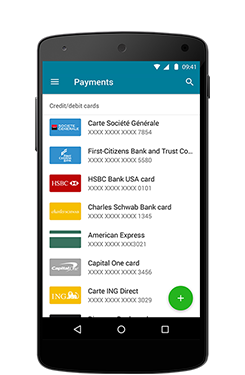 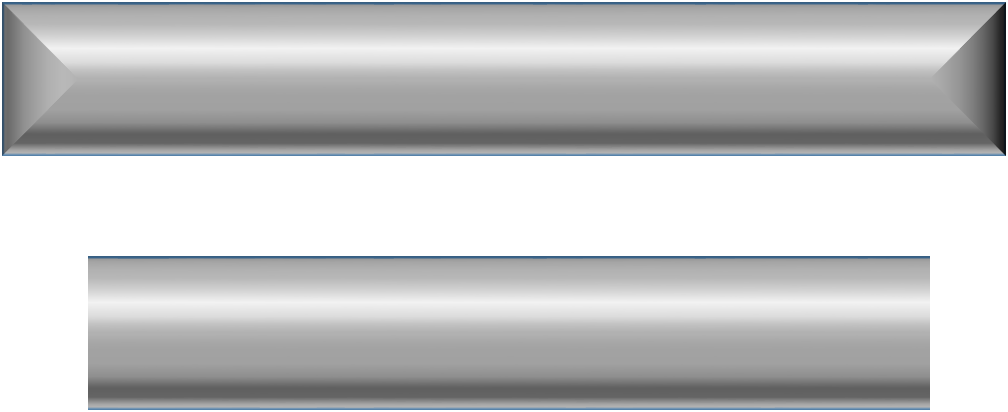 Connection
Agent + Wallet
Agent + Wallet
Cryptographic Trust
Public
Payment
Layer One: Sovrin Public Ledger
Main
Internal
Pool
Config
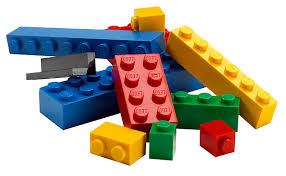 Domain-Specific Trust Frameworks
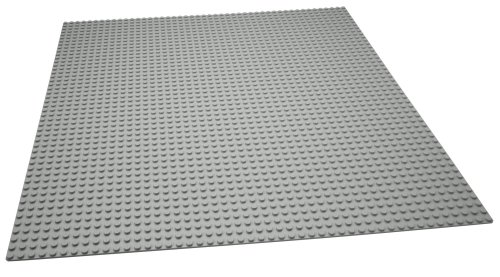 Sovrin Trust Framework
37
The future of SSI—the “trust layer for the Internet”—is domain-specific trust frameworks
38
A Specific Example:CULedger and MyCUID
CULedger is…
A consortia created to build blockchain solutions for the credit union industry and its 235M members worldwide
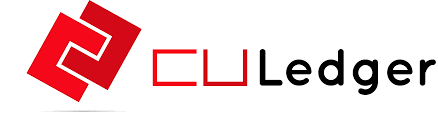 41
MyCUID is…
The first initiative coming from CULedger:
a global digital credential of credit union membership
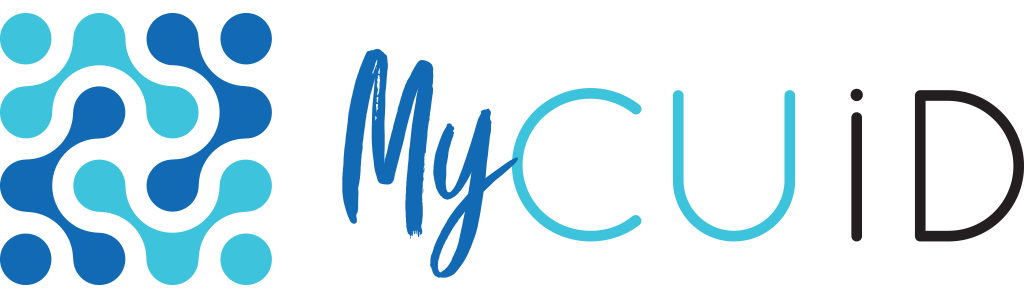 Questions?
drummond.reed@evernym.com
drummond.reed@sovrin.org